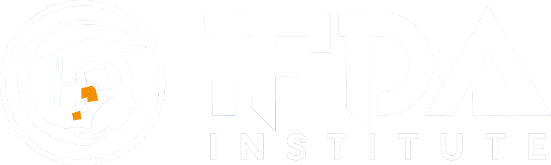 CERTIFICATION IN
Autocad  2D & 3D
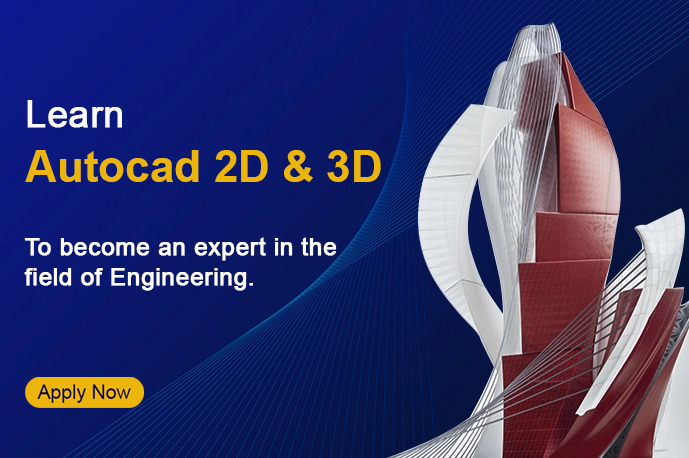 About Course : 
  
AutoCAD 2D & 3D course is the perfect way to gain the required skills to create and help you draft constructive documents, simple shapes to complex objects, visualize concepts and much more with just a few clicks from the comfort of your desk.This course replaces manual drafting and the users can create realistic designs in 2d & 3d to bring innovative and creative imagination into light.
Learning Outcomes: 

You will be able to blend design and drafting together which will make your design look more presentable. 
You will be capable of creating, editing and writing a block. 
You can create layouts of buildings, objects and other architecture drawings.
You will be able to command over texts, dimension styles and add lightning to the 2D & 3D models. 
You can present a single design differently in terms of color and scale with the help of AutoCAD commands.
Course Duration
1.5 months, 42 hr
Minimum Eligibility Criteria
     
      Academic Qualification	:  12th  Pass 
      Must have     : Basic computer Knowledge
Course Content :
Introduction to Autocad

Starting Autocad
User Interface
Command and Input Methods
Start & Save a Drawing
2D Drafting Tools 
Coordinates Hint 
Coordinates ( Relative Cartesian Coordinates & Relative Polar Coordinates ) and Direct distance entry.
2D Drawings

Line, Circle, Rectangle, Polyline, Arc, Ellipse, Spline & Polygon 
Construction Line & Ray 
Revision cloud, Point, Donut etc.
Erase, Copy, Move, Join, Region, Blend, Trim, Explode, Mirror, offset, Spline edit, Rotate, Stretch, Scale, Extend, Fillet, Chamfer, Break, Divide, Distance, Zoom, Undo, Redo, Units & Limits, Point Style 
Oops, Calculator, Quick properties 
Properties of object 
Quick select, Dimensions, Dimension Style Manager, Leader
Create layer, Layer on, Layer Off, Layer Properties, Match Properties 
Table, Text (Multiline Text, Single Career Opportunities 
Drafters Engineer Machine Designer Building Information Manager AutoCAD Designer CAD Operator line text, Arc Text) 
Create a block, Edit block & Write block
Modification of Drawing
Array, Edit Array
Hatch, Boundary, Gradient, Hatch edit
Reverse
Line Type, Line type scale, Line weight,
Create group, Ungroup, Group Edit
Design center & External Reference 
Import & Export 
Inquiry command
Isometric Drawing
Drafting Setting 
Isocircle, Isoplane & Isodimension 
Print/ Plot & Page Setup
Model & Paper Space
3D Drawing & Editing
Introduction to the 3D Modeling Workspace 
Basic 3D-Viewing Tools 
3D Navigation Tools 
Overview of 3D command
3D UCS
Box, Sphere, Pyramid, Polysolid, Extrude, Union, Subract, Intersect, Views, Visual styles
View ports configuration 
Loft, Revolve, Press Pull, 3 darray, 3D mirror, 3D rotate & 3D alighn
Slice, Separate, Shell & Imprint 
Color edges, Copy edges & Extract edges
Taper Face, Rotate face, Extrude face, Move face, Offset face, Fillet edge, Chamfer edge & Interfere
Section plane & Live section
Convert to solid or surface
Thicken, Thickness, Mesh, Assembly, Materials & Animation
Camera & Rendering
Why choose ifda institute
Expert Trainers
Flexible Batch 
Online class
Doubt class 
Job Oriented Training 
Live Project Work  
Verifiable certificate 
100% Job assistance
Career Opportunity
Drafters
Engineer Machine Designer
Building Information Manager      
AutoCAD Designer     
CAD Operator
Registered Office – H-18/B, 2nd floor,  Kalkaji Main Road, ND-19
Head office G-33, 1st floor,  Kalkaji Main Road, New Delhi-19
Branch:- E-9, 2nd floor, Chandramal Complex, Near Police station, Badarpur, ND-44
Tele- 011-26482274, Mob:- 9999196162,  9999199651,  E-mail- Info@ifda.in, web- ifda.in